СЕМИНАР В РАМКАХ ПЕДАГОГИЧЕСКОГО ПРОЕКТА «ШКОЛА ПЕДАГОГА» ТРЕБОВАНИЯ К СОДЕРЖАНИЮ И  ОФОРМЛЕНИЮ ДОПОЛНИТЕЛЬНЫХ ОБЩЕРАЗВИВАЮЩИХ ПРОГРАММ
ХАРДИНА НАДЕЖДА НИКОЛАЕВНА, 
методист методического отдела ГБНОУ ДУМ СПб

26 апреля 2024 год
НОРМАТИВНЫЕ ДОКУМЕНТЫ
Распоряжение Комитета по образованию СПб №1676 –р от 25.08.2022 «Об утверждении критериев оценки качества дополнительных общеразвивающих программ, реализуемых организациями, осуществляющими образовательную деятельность, и индивидуальными предпринимателями Санкт-Петербурга»

Распоряжение Комитета по образованию СПб № 1779-р от 05.09.2022 «Об утверждении Правил проведения независимой оценки качества дополнительных общеразвивающих программ, планируемых к реализации в рамках персонифицированного финансирования дополнительного образования детей в Санкт-Петербурге»
СРАВНИТЕЛЬНЫЙ АНАЛИЗ СОДЕРЖАНИЯ ДОПОЛНИТЕЛЬНЫХ ОБЩЕРАЗВИВАЮЩИХ ПРОГРАММ С РАЗЛИЧНЫМ СРОКОМ РЕАЛИЗАЦИИ
ФОРМЫ УЧЕБНОГО ПЛАНА
ФОРМЫ КАЛЕНДАРНОГО УЧЕБНОГО ГРАФИКА
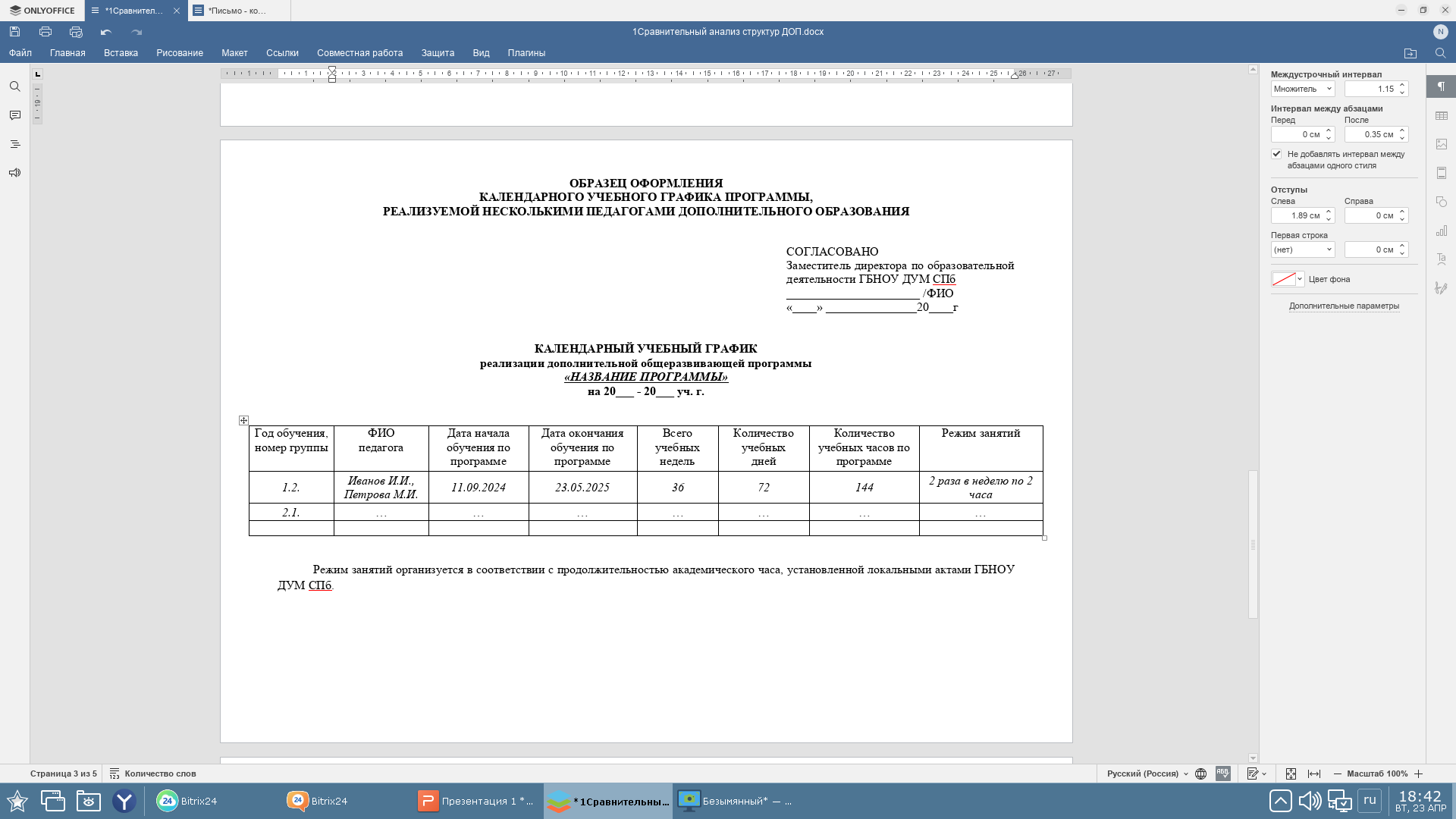 СОДЕРЖАНИЕ ДОПОЛНИТЕЛЬНОЙ ОБЩЕРАЗВИВАЮЩЕЙ ПРОГРАММЫ: точки внимания и контроля
1. Титульный лист.
	2. Пояснительная записка: направленность; адресат; актуальность; уровень освоения; объем программы; срок освоения; отличительные особенности/новизна (если есть); цель; задачи (обучающие, развивающие, воспитательные); планируемые результаты (предметные, метапредметные, личностные); организационно-педагогические условия реализации программы (язык реализации, формы обучения (очная, очно-заочная, заочна), особенности реализации (модульная, сетевая, дистанционная (если есть), условия набора и формирования групп, формы организации и формы проведения занятий, кадровое обеспечение, материально-техническое оснащение).
                  3. Учебный план: перечень разделов тем; количество часов по каждой теме (с разбивкой на теоретические и практические); формы контроля.
                  4. КУГ.
                  5. Рабочая программа: особенности обучения (если есть); задачи (для каждого года обучения, если программа рассчитана более, чем на 1 год); планируемые результаты (для каждого года обучения, если программа рассчитана более, чем на 1 год); содержание обучения: описание тем теоретической и практической частей в последовательности, указанной в учебном плане; формы контроля, соответствующие каждой теме; КТП.
                 6. Методические материалы: описание методов, приемов, технологий, практик, используемых при реализации программы; перечень дидактических средств, ОЭР; информационные источники: список литературы для педагогов, детей, родителей, интернет-источники, оформленные по ГОСТ.
                 7. Оценочные материалы: виды и формы контроля, их периодичность (сроки); формы и методы отслеживания результатов, в т.ч. формы фиксации результатов; критериальный аппарат.
                8. Рабочая программа воспитания.
НАПРАВЛЕННОСТЬ ПРОГРАММЫ: требования к содержанию
Характеризуя направленность дополнительной общеразвивающей программы, важно кратко, но аргументировано, обосновать принадлежность программы именно к данной направленности.
      Следует обратить внимание на то, что направленность программы определяется направлением деятельности и ведущей педагогической идеей, выраженной в исходной концепции, целями и задачами программы. 
      Возможны и другие варианты обоснования направленности программы. Так, например, программа клуба фехтования может быть не физкультурно-спортивной, а социально-педагогической (социально-гуманитарной) направленности, если в ведущей педагогической идеи, выраженной в исходной концепции и в постановке цели педагог делает акцент, прежде всего, на воспитание качеств личности, необходимых для успешной интеграции учащегося в современное общество (лидерских качеств, воли, умения не пасовать перед жизненными трудностями и т.д.).
НАПРАВЛЕННОСТЬ ПРОГРАММЫ: примеры обоснования
Направленность программы: техническая.
       Программа знакомит с теоретическими и практическими основами медийной профессии видеоблогера и её составляющих - тележурналистики и кинопроизводства (история журналистики и кино, основы драматургии, режиссуры, операторского искусства, звукорежиссуры; техническими средствами современного медийного производства), правовыми основами деятельности в информационной сфере. Изучаются технические аспекты видеосъёмки, освещения, звукозаписи, монтажа. 

       Направленность программы: художественная. 
       Программа нацелена на получение обучающимися базовых навыков по изобразительному творчеству. Ориентирована на развитие художественных способностей и склонностей учащихся в изобразительном творчестве, а также их общей и эстетической культуры.

       Направленность программы: социально-гуманитарная. 
       Программа способствует развитию коммуникативных, интеллектуальных, а также лидерских способностей обучающихся, корректирует психические свойства личности, организует социальный досуг обучающихся и призвана содействовать уменьшению факторов риска приобщения подростков к злоупотреблению ПАВ.
ТРЕБОВАНИЯ К ОФОРМЛЕНИЮ ДОПОЛНИТЕЛЬНОЙ ОБЩЕРАЗВИВАЮЩЕЙ ПРОГРАММЫ
ТРЕБОВАНИЯ К ОФРМЛЕНИЮ ДОПОЛНИТЕЛНОЙ ОБЩЕРАЗВИВАЮЩЙ ПРОГРАММЫ
ПОЯСНИТЕЛЬНАЯ ЗАПИСКА

          Программа разработана в соответствии с современными нормативными документами в сфере образования федерального и регионального уровней, а также локальными актами СПБ ГБНОУ Дворец учащейся молодежи.
          Направленность: физкультурно-спортивная. Ориентирована на физическое и личностное совершенствование обучающегося, сохранение и укрепление здоровья.  
          Адресат программы: к обучению по программе «Общая физическая подготовка с элементами единоборств» принимаются обучающиеся 7-8, 9-11, 12-14, 15-17 лет, без предварительной подготовки. Обязателен допуск врача.

***
          Организационно-педагогические условия реализации программы
          Язык реализации: русский.
          Форма обучения: очная.
          Условия набора и формирования групп: принимаются обучающиеся, прошедшие подготовку в спортивных клубах, секциях дополнительного образования или дворцов культуры по специализации «Спортивная аэробика». 
          Формы организации занятий: занятия проводятся всем составом объединения.
          Формы проведения занятий: беседа, тренинг. 
          Материально-техническое оснащение:
          – специализированный зал для занятий акробатикой;
          – специальное оборудование: страховочная лонжа, мини-трамп, подкидной мостик, поролоновые маты;
          – оборудование для ОФП и СФП: шведские стенки, турники, кольца, стоялки, грузы, эспандеры, сплиты;
          – музыкальный центр, аудио система.
САМОЭКСПЕРТИЗА ДОПОЛНИТЕЛЬНОЙ ОБЩЕРАЗВИВАЮЩЕЙ ПРОГРАММЫ
1. Проверка структуры программы: соблюдение очередности и наличие всех компонентов.
          2. Проверка содержания программы требованиям, указанным в нормативных актах.
          3. Проверка соответствия:
          – задачи программы поставленной цели;
          – содержание программы задачам;
          – планируемы результат содержанию программы и задачам;
          – оценочные материалы планируемым результатам;
          – содержание и последовательность тем учебного плана, рабочей программы и календарно-тематического плана.
                                                         цель (образ)   – задача (конкретное действие)
                             задача (конкретное действие)  – содержание (конкретное действие)
                    содержание (конкретное действие)  –  планируемые результаты (итоги) 
                        планируемые результаты (итоги) – оценочные материалы (измерительный инструмент) 
          
          4. Проверка оформления программы.